Completion Global
Innovation for the Great Commission
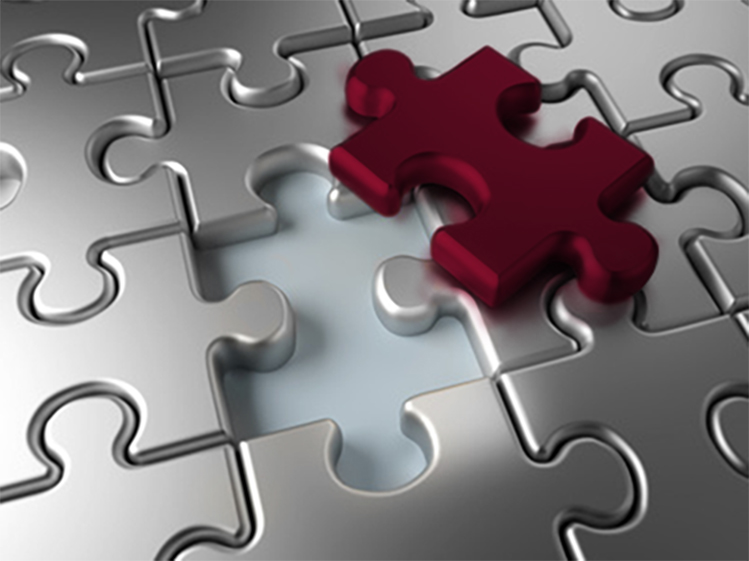 Don Allsman, CEO
Cathy Allsman, VP Prison Ministry Mobilization
Raise the Bar: Mobilizing the Incarcerated 
for the Great Commission
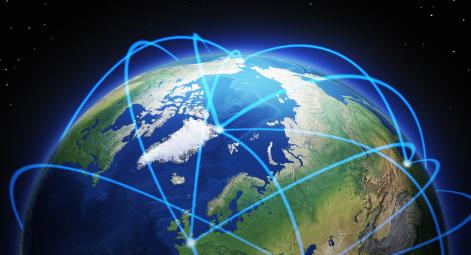 The Bottom Line: As a Crossroads mentor, you have the privilege of investing in the future leaders of God’s Kingdom work to complete Jesus’ Great Commission. But to do so you will need to raise the bar when it comes to your expectations of the incarcerated.
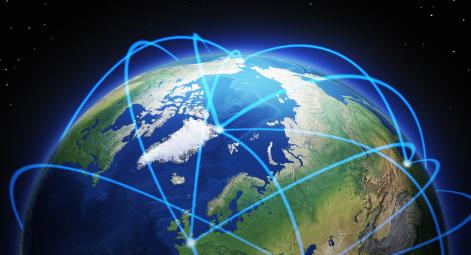 Our History
“There are two unmistakable manifestations of God’s Kingdom in America today: the revival breaking out in our prisons and that God is sending the nations of the world to our cities.”
-Rickie Bradshaw
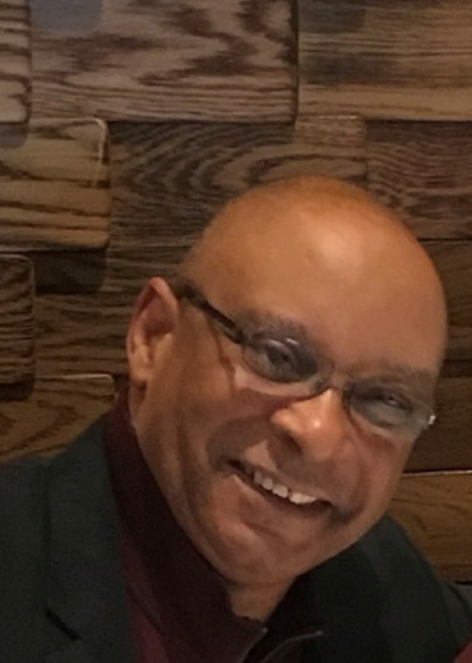 Our History
1987-2018 World Impact empowering urban poor
Watched God slowly send the people groups of the world to US cities
Mission field coming to us: “diaspora” (dispersed)
Our History
2007-2018 training prisoners for ministry (7-70 locations in 12 states)
Potential deacons, elders, teachers, missionaries
Fruit falling to the ground
Motivated to mobilize prisoners
Met Douglas and Crossroads
Our History
2018 Completion Global:
Innovation for the Great Commission
Re-orient the Church to diaspora opportunity
Empower prisoners to join the mission force
Crowdsource missions by finding a place for everyone to serve without leaving their city
Jesus desires that every tribe, language, and nation is represented in his family

“And this gospel of the kingdom will be proclaimed throughout the whole world as a testimony to all nations [ethne/people group-PG], and then the end will come.”
- Mt. 24:14
Prison to PG Pipeline
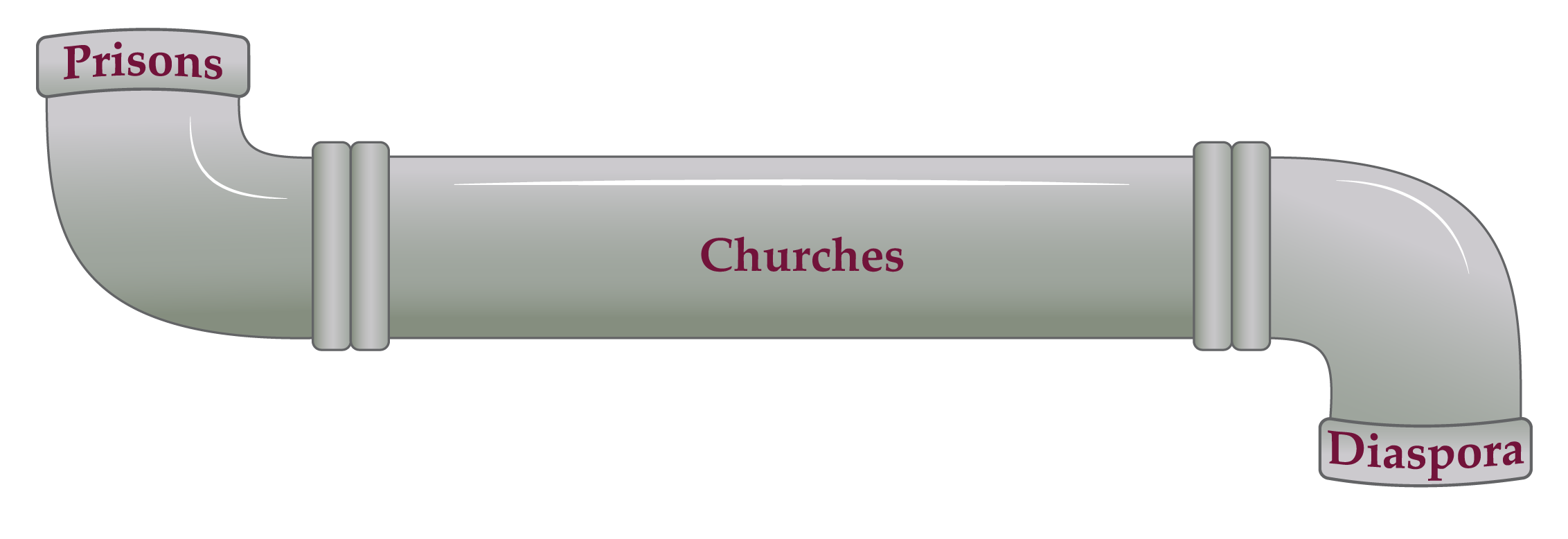 Prisons in 50 States
Trained for ministry
Cross-cultural evangelists
Fearless, passionate
Available for disciple-making, church planting upon release
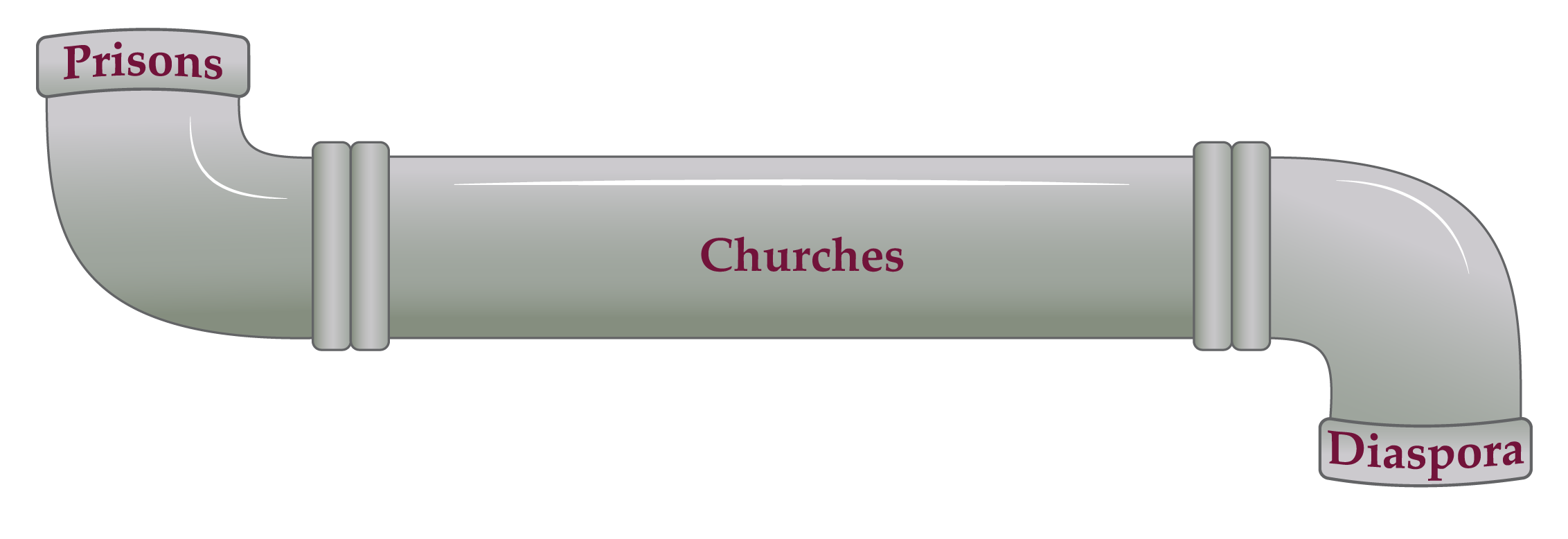 Churches
Recidivism: character, job, housing
Prison culture; civilian culture
Inability to shift to civilian culture
Onesimus Workshop for churches
Climbing Up for prisoners
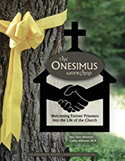 https://www.amazon.com/s?k=Onesimus+Workshop&ref=nb_sb_noss_2
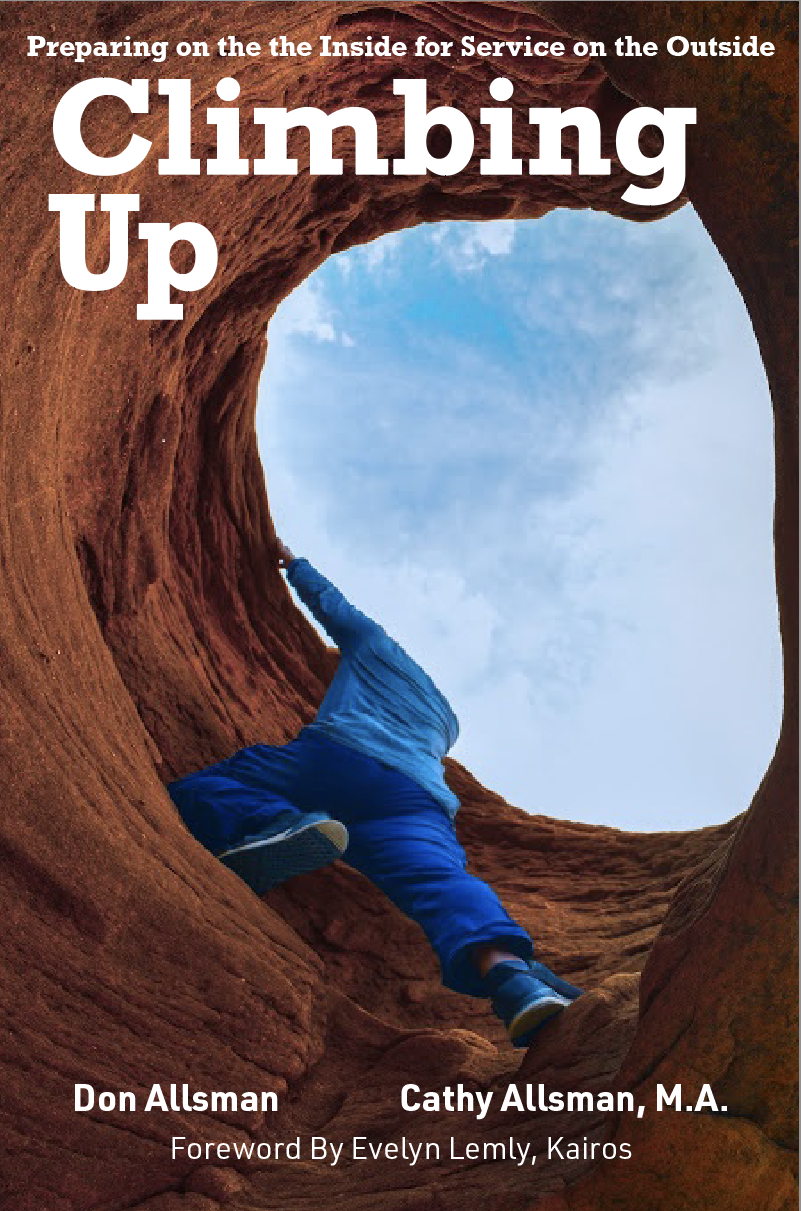 https://www.amazon.com/dp/1735484806?ref_=pe_3052080_397514860
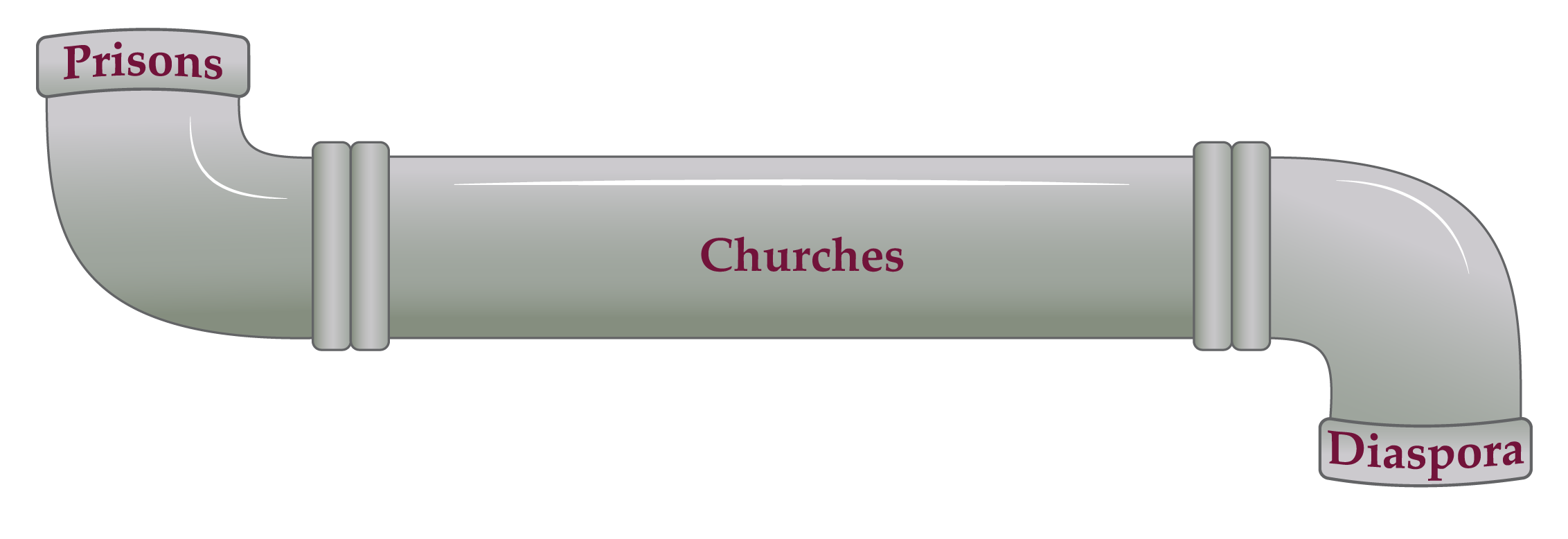 Diaspora Service Opportunities
Missions agencies, denominations, parachurches
Prison as recruiting location
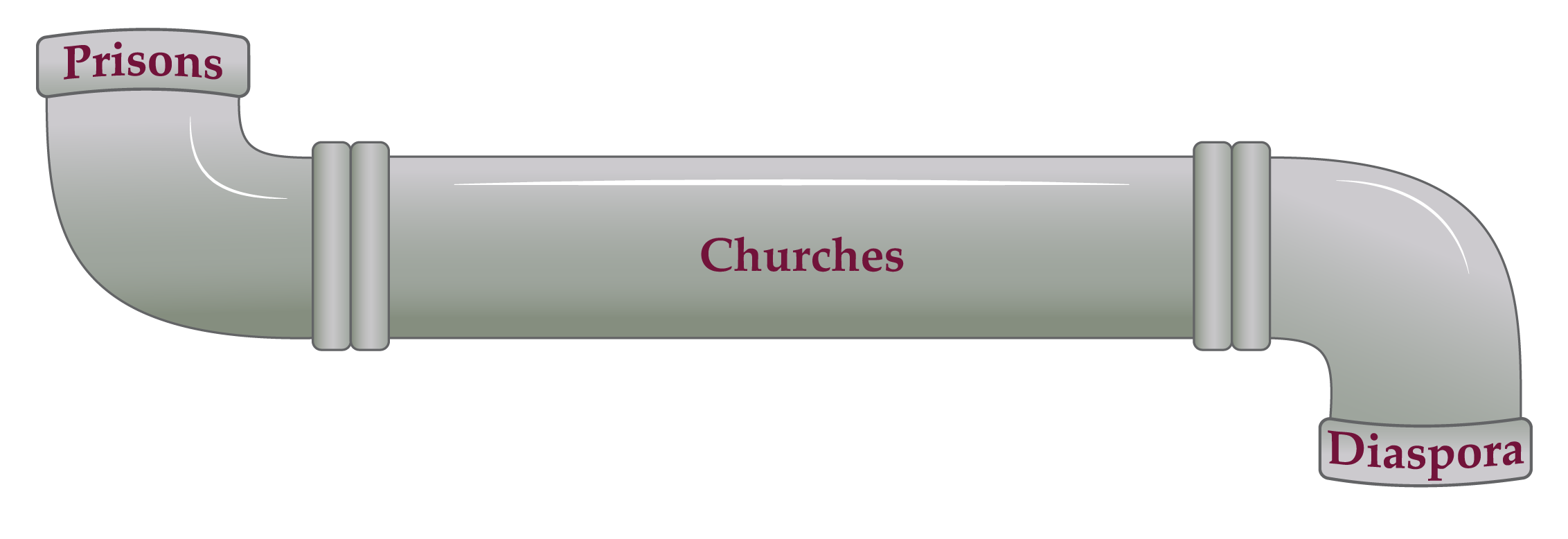 Service opportunities (ministries)
In-prison mentoring (you)
Re-enculturation (church)
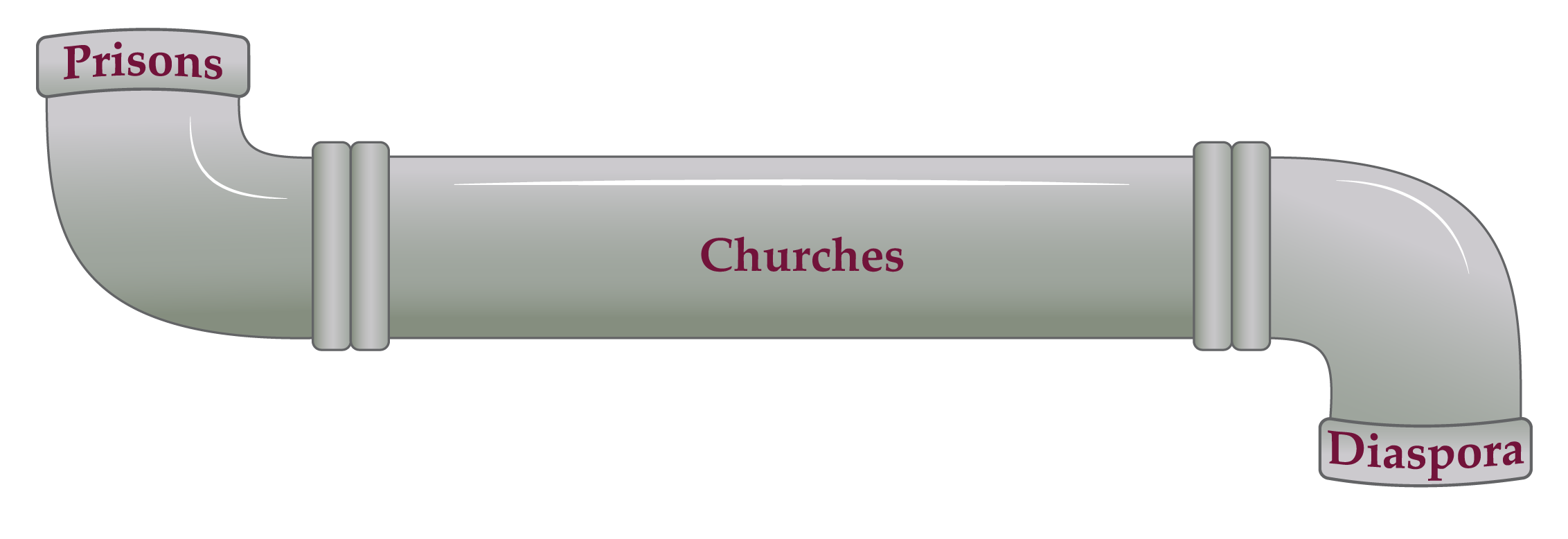 The Key
Your expectations of the person you are mentoring
What can they be for the Kingdom?
Raise the Bar of Expectations
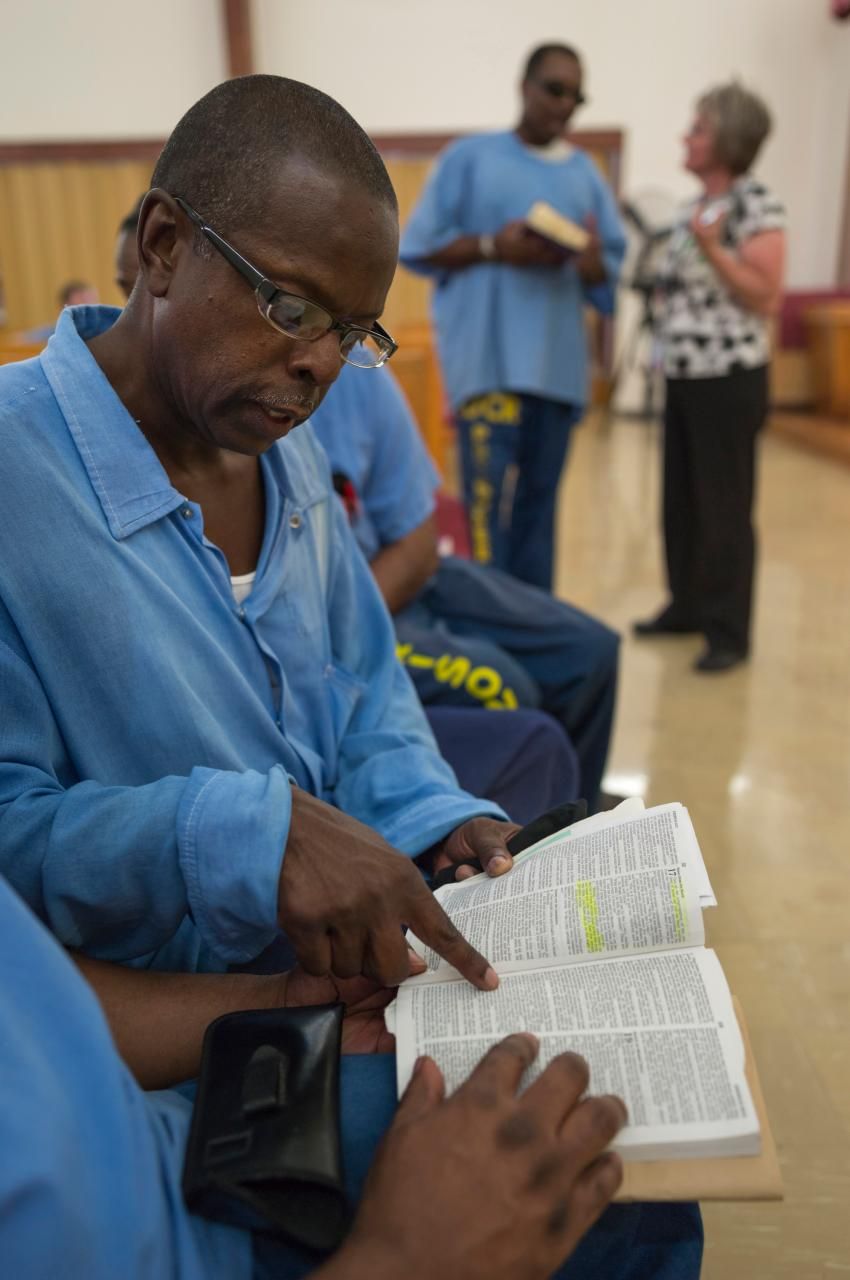 Avoid returning to prison
 
Or

Effective servant for Christ and His Church
Raise the Bar of Expectations
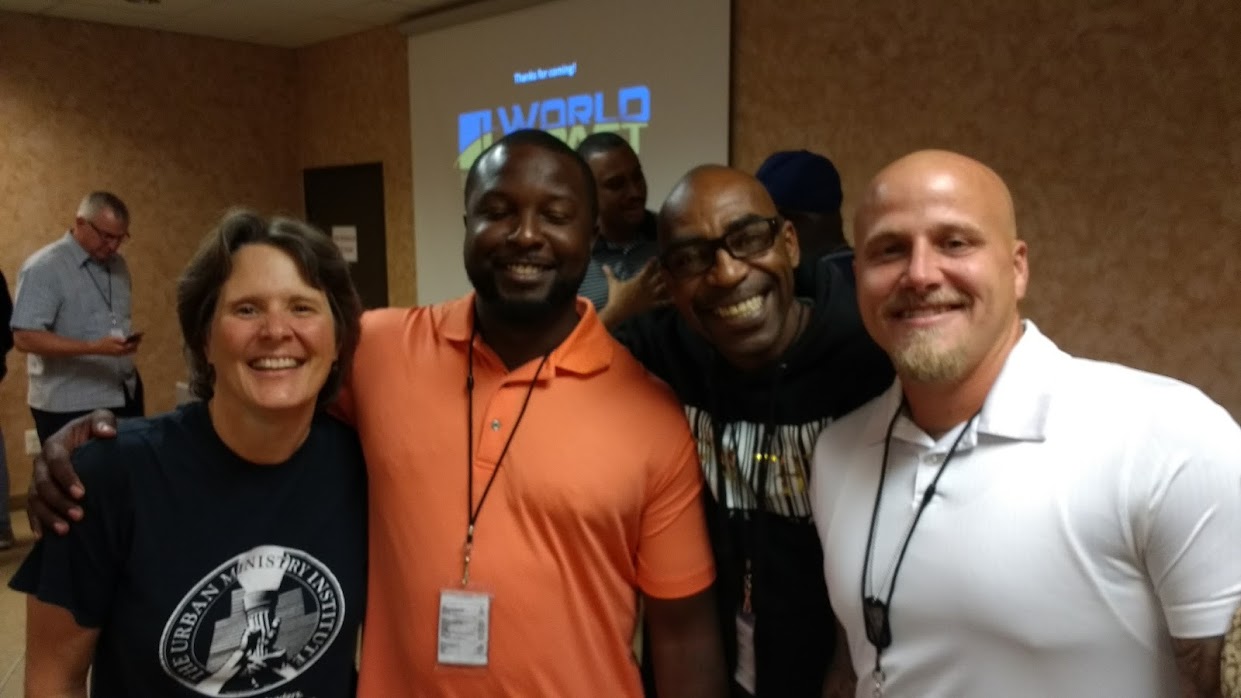 Tools are there

Opportunity is great

Up to you: will you raise the bar of expectations?
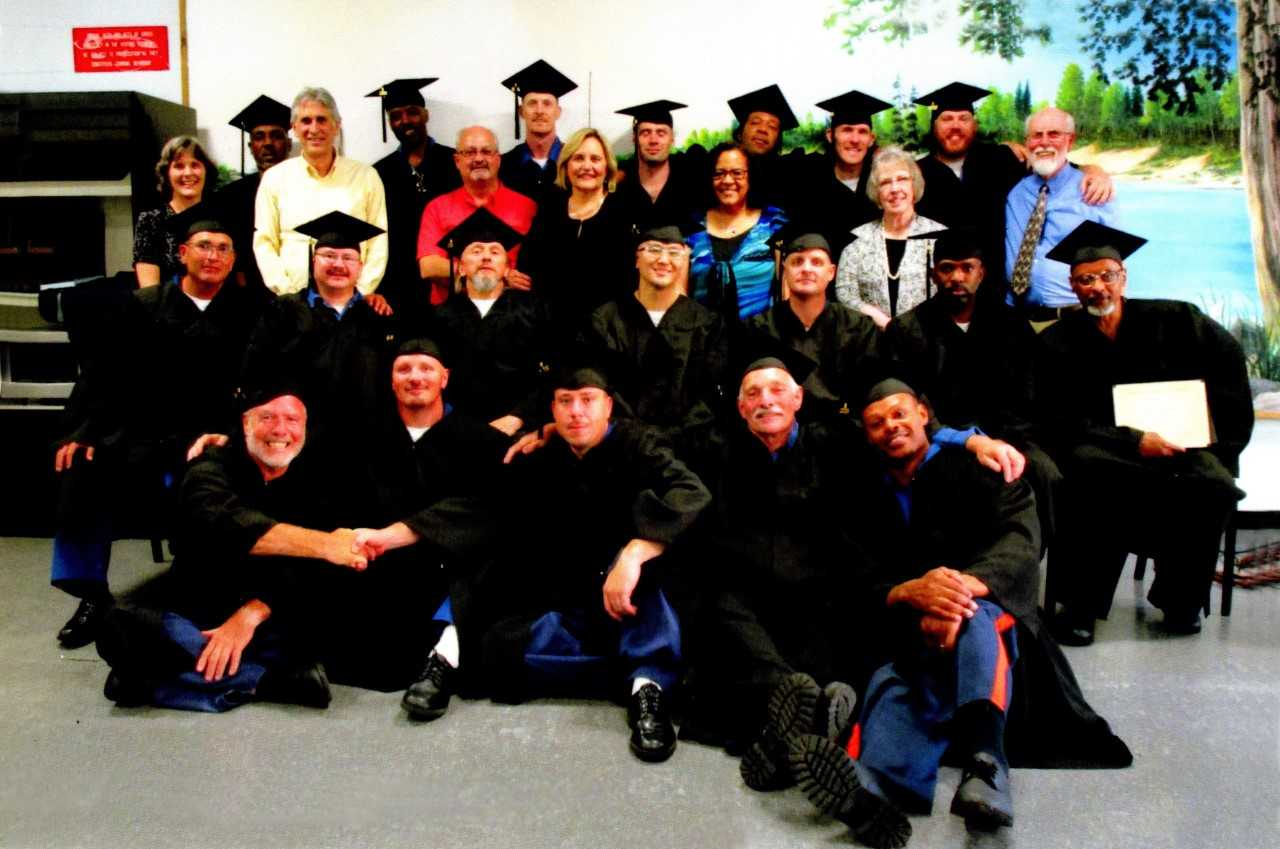 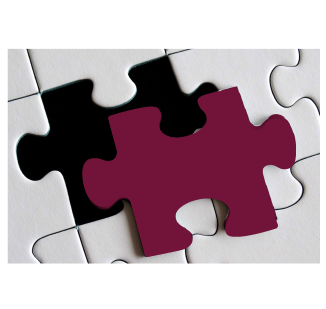 Cathy Allsman, VP Prison Ministry Mobilization
www.completion.global
cathy.allsman@completion.global